Эффект отдачи нейтронных звезд в магниторотационных сверхновых
Илья Кондратьев, С.Г. Моисеенко, Г.С. Бисноватый-Коган
ИКИ РАН

Семинар отдела релятивистской астрофизики ГАИШ МГУ
25 февраля 2025 года
1
Core-collapse supernovae
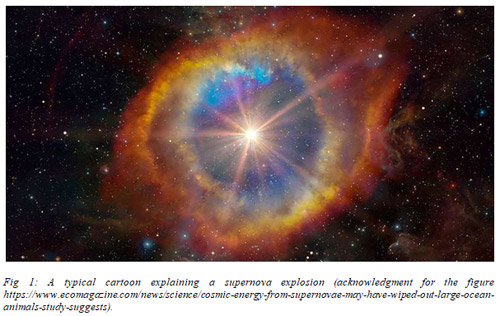 H.-Th. Janka, Ann Rev Nucl Part Sci (2012)
2
Linear velocities of NSs and SNe explosions
Standard hypothesis* – presence of angular asymmetry in a blast wave form and/or neutrino flash during SN explosion => uncompensated momentum is transferred to PNS
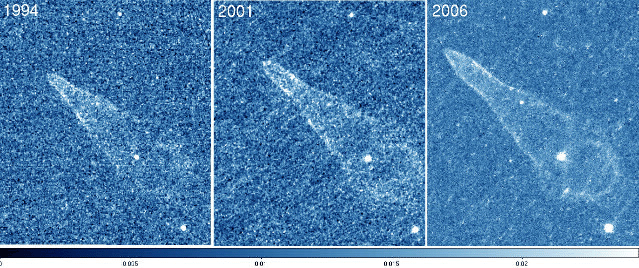 Blast wave asymmetry: Bisnovatyi-Kogan & Moiseenko (1992) – MR (estimate), Powell et al (2023) – MR (simulations for two 3D models), Scheck et al (2006), Wongwathanarat et al (2010, 2013), Coleman, Burrows et al (2024)  – nu+SASI (simulations)
*”natal kick”, additionally, a EM rocket effect could operate on a whole pulsar lifetime (Harrison & Tademaru (1975))
Guitar PWN, Credits : HST
3
Neutron star kicks distribution
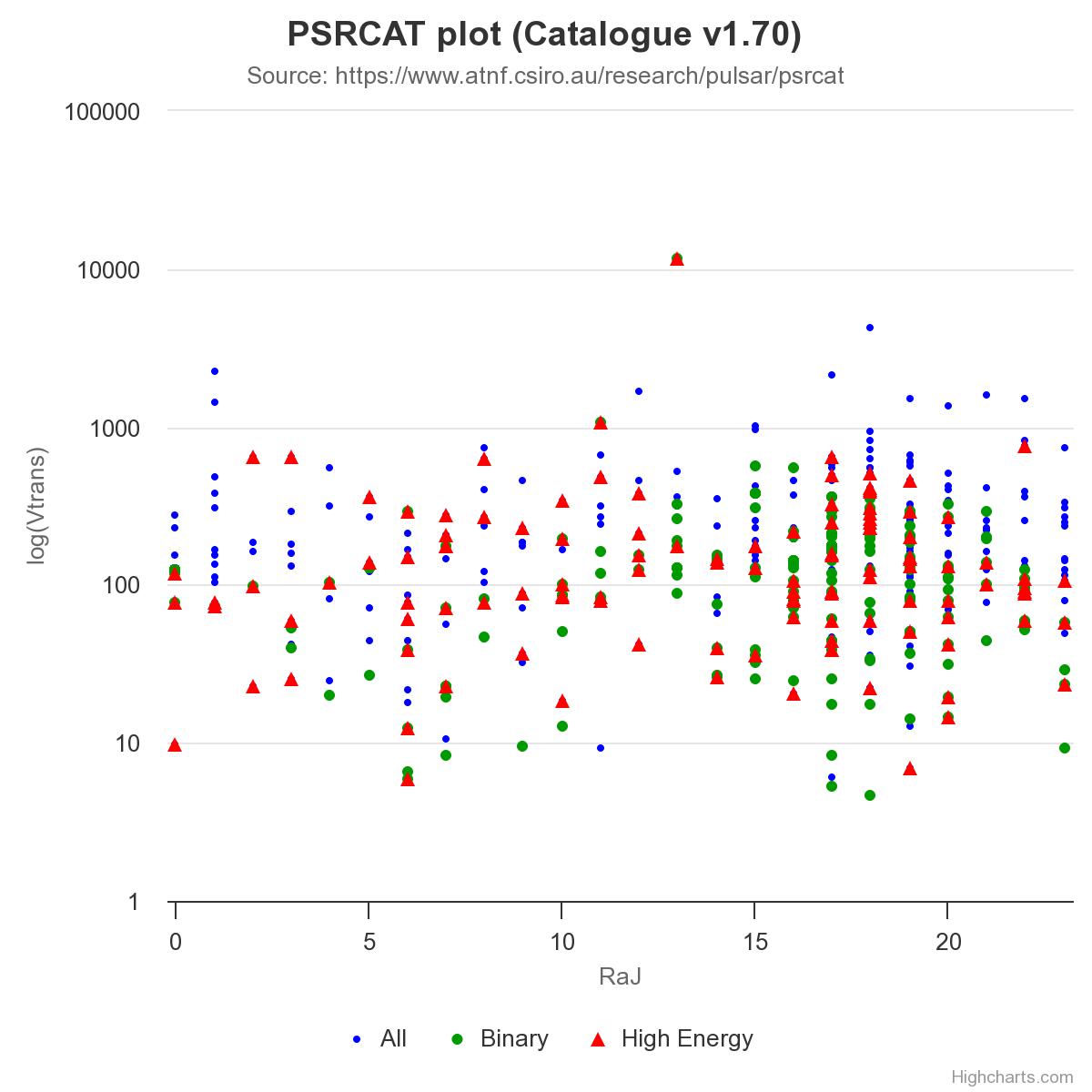 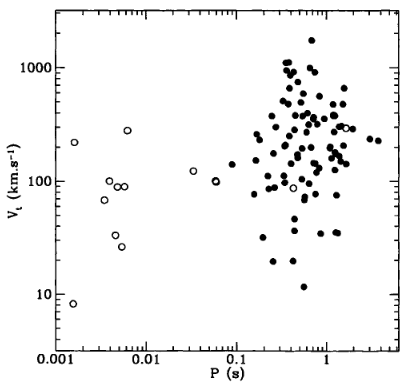 Ref.: B. M. S. Hansen and E. S. Phinney, Mon. Not. R. Astron. Soc. 291, 569-577 (1997)
Ref.: Manchester, R. N., Hobbs, G.B., Teoh, A. & Hobbs, M., AJ, 129, 1993-2006 (2005)
4
Core collapse supernovae: the mechanisms
refs.: Bethe & Wilson (1985) – nu-convection, Blondin et al (2003), Foglizzo et al (2006) – SASI, and many-many more!
refs.: Bisnovatyi-Kogan (1970) – CCSNe, 
LeBlanc & Wilson (1970) – rotational energy extraction
Magnetorotational (MR)
  1) core collapse and formation of a differentially rotating PNS + envelope 
  2) rotational winding of toroidal magnetic field (Ω-effect in MHD) 
  3) magnetic pressure rise => compression wave => MHD shock
  4) explosion – magnetized outflows (blast wave topology depends on initial configuration of rotation/B-field, outflows usually have jet-like structures)
Powerful SNe indeed can explode in jets! See observations of SN 2017gmr (Utrobin, Chugai et al, MNRAS (2021))
5
Aim of this study
In this work we investigate the possible influence of a magnetic field with mirror symmetry violation on the PNS kick acquisition and equatorial asymmetry of the outflow in the framework of the MR mechanism
We use 2D axisymmetric MHD simulations for this

MR explosions are always anisotropic due to presence of rotation/magnetic field, but for the fields in the form of:
dipole + quadrupole (Wang et al (1992)) 
offset dipole field (Sawai et al (2008))
dipole + symmetric toroidal* (Bisnovatyi-Kogan & Moiseenko (1992)) 
additional asymmetry of the explosion is possible due to mirror symmetry violation of the B-field in a collapsing core – it works somehow like a “jet engine”  
(*other forms like quad + antisymm toroidal are possible as well)
6
MHD asymmetry production
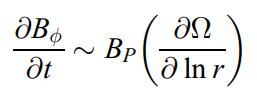 1 – Dipole – mirror symmetry – winded toroidal field is antisymmetric with respect to the equatorial plane

2 – Quadrupole – mirror symmetry – winded toroidal field is symmetric with respect to the equatorial plane 

3 – dipole + quadrupole, offset dipole – no mirror symmetry – different values of poloidal magnetic field below and above the equator; toroidal field amplification by rotation proceeds differently in different hemispheres 

4 – dipole + toroidal field – no mirror symmetry – winded azimuthal field is antisymmetric, while a symmetric toroidal field in the progenitor core is amplified during collapse due to flux freezing
MHD Rotational winding
(e.g. Ardeljan et al (2005), Burrows et al (2007)) is proportional to poloidal field + gradient of an angular velocity Ω (additionally poloidal field could amplify through matter fallback and MRI)
7
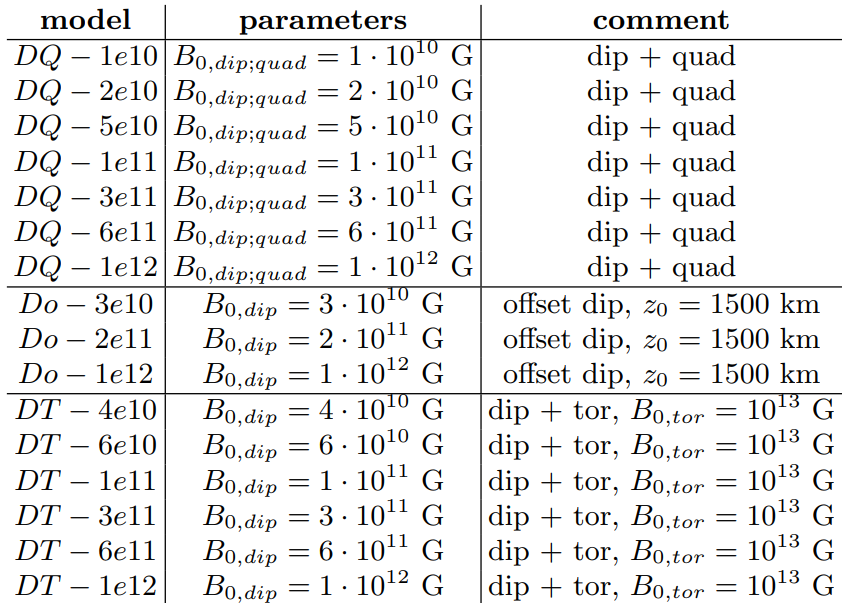 16 models include three families of progenitor magnetic field configuration
 DQ – equal strength dipole + quadrupole superposition (above equator “+”, below equator “–”)
 Do – offset dipolar field (upstairs along the axis)
 DT – dipolar field + strong symmetric toroidal component
Ref.: I.A. Kondratyev et al, Phys Rev D, 110 (8), 083025 (2024)
8
Physics input
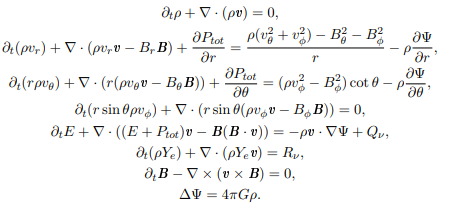 Numerical induction equation
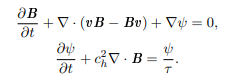 9
Initial conditions
10
Numerical technique
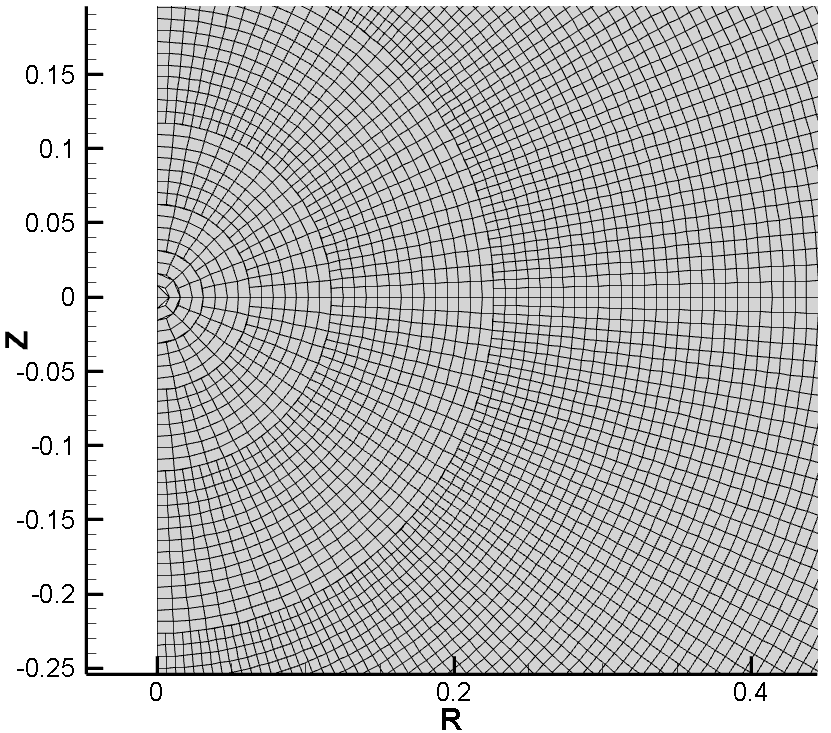 Fig.: Example of the dendritic grid with uniform radial spacing
11
Diagnostic parameters for MR explosions and PNS kick velocity
Refs.: see, e.g., 
Buras et al (2006),
Powell et al (2023)
12
Results for DQ-models
Kondratyev et al., Phys Rev D, 110 (8) 083025 (2024)
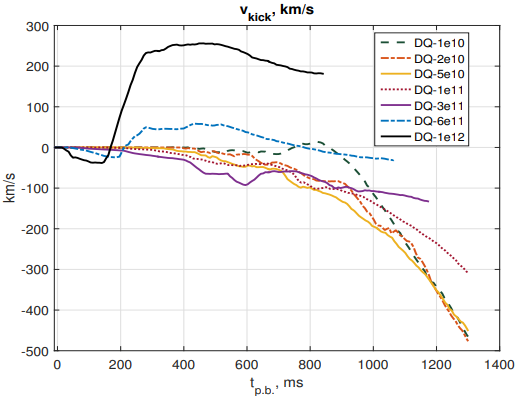 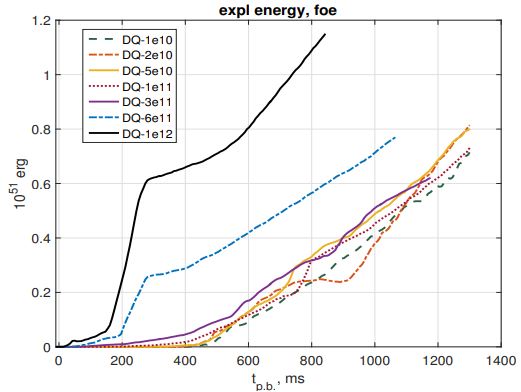 13
Results for Do-models
Results are similar qualitatively to DQ-models, since the offset field can be expanded into the superposition of centred multipoles 
Same features on the plots, similar behaviour of the jet asymmetry and the PNS kick, but somehow smaller values of the PNS velocities, than in DQ-models
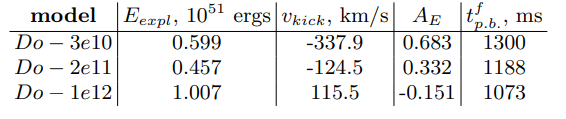 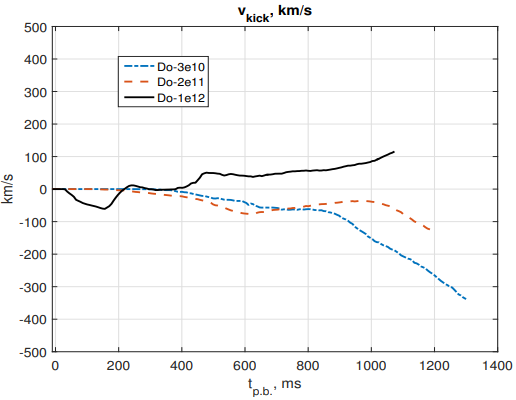 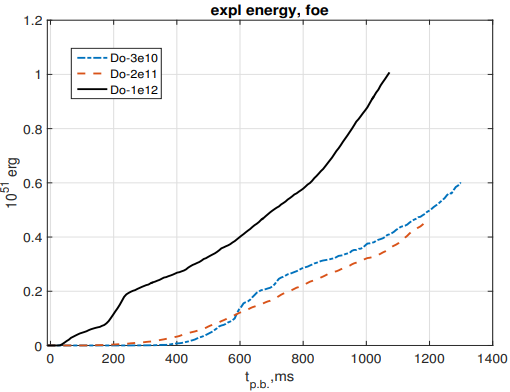 14
Results for DQ- and Do-models
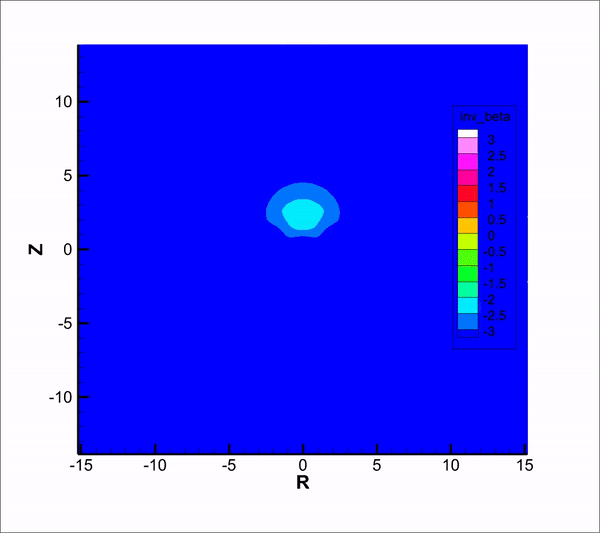 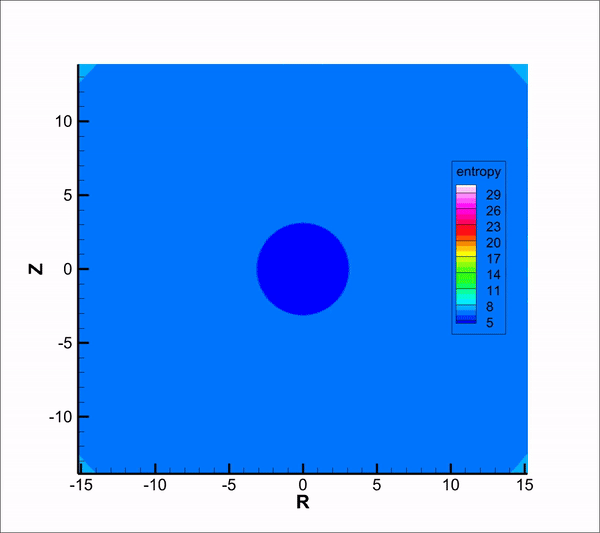 Evolution (0-1.6s) of
Specific entropy for Do-3e10
(low-to-intermediate-B case)
Evolution (0-1.3s) of
Inverse plasma beta for DQ-1e12
(high-B case)
15
Results for DT-models
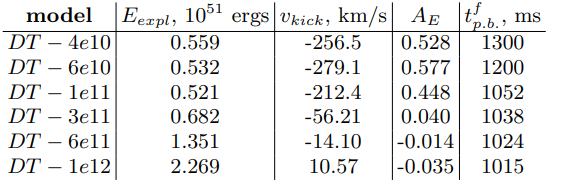 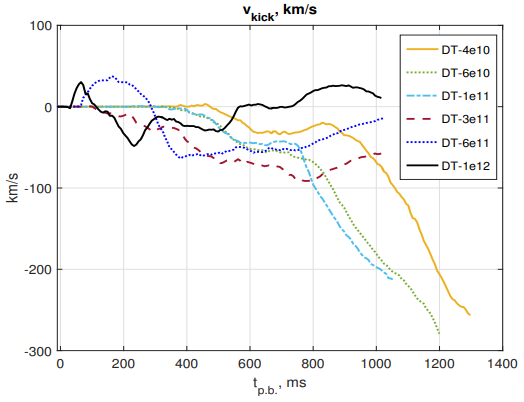 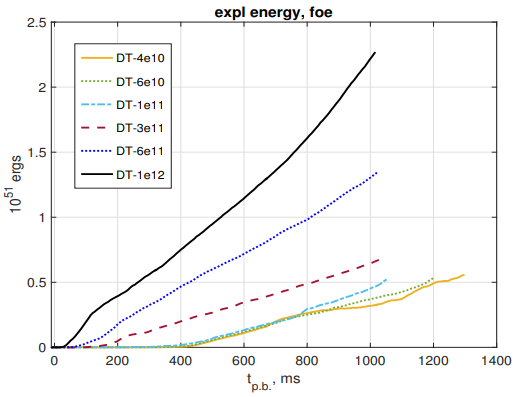 16
Results for DT-models
Toroidal field in PNS region at time = 256 ms p.b.
for DT-6e10
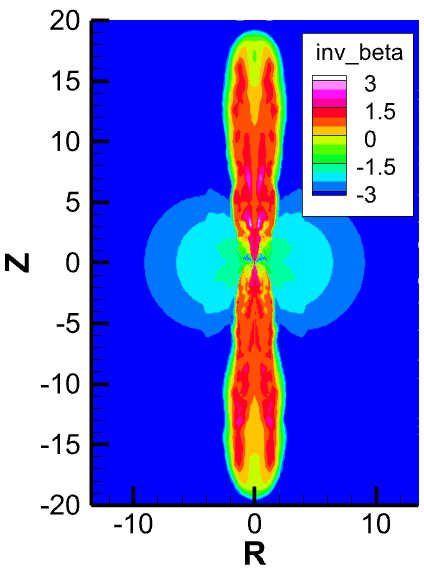 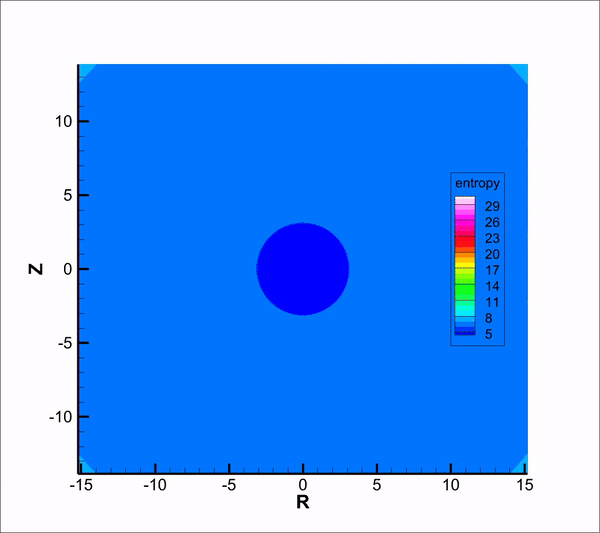 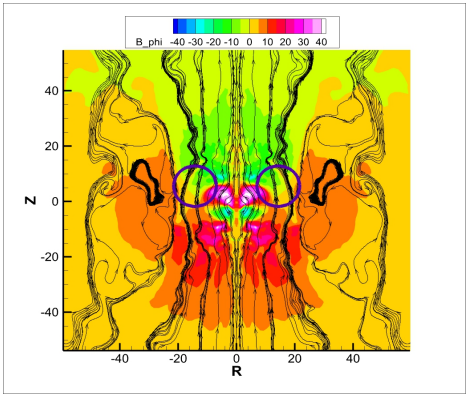 Inverse plasma beta at time = 440 ms after the core bounce, axis scale is in units of 1000 km
Evolution (0-1.5s) of
Specific entropy for DT-6e10
(low-to-intermediate-B case)
In all cases jets are formed almost simultaneously
17
Illustrations of explosions (if animations do not work)
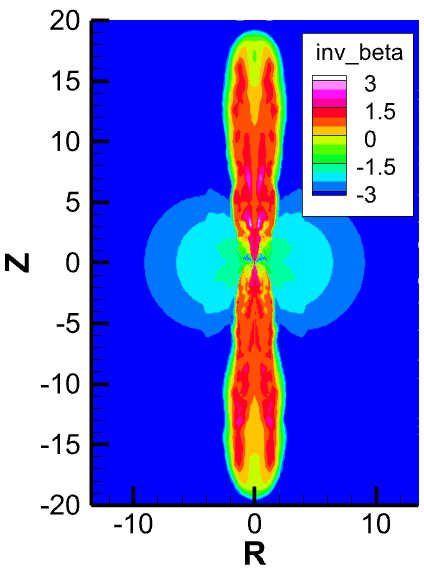 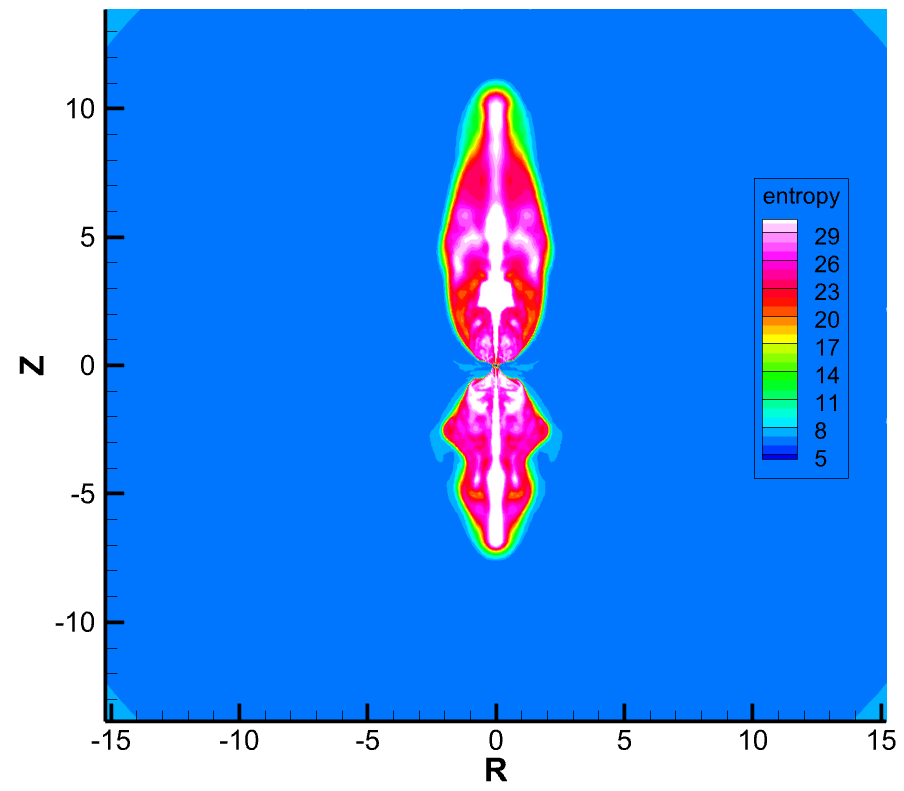 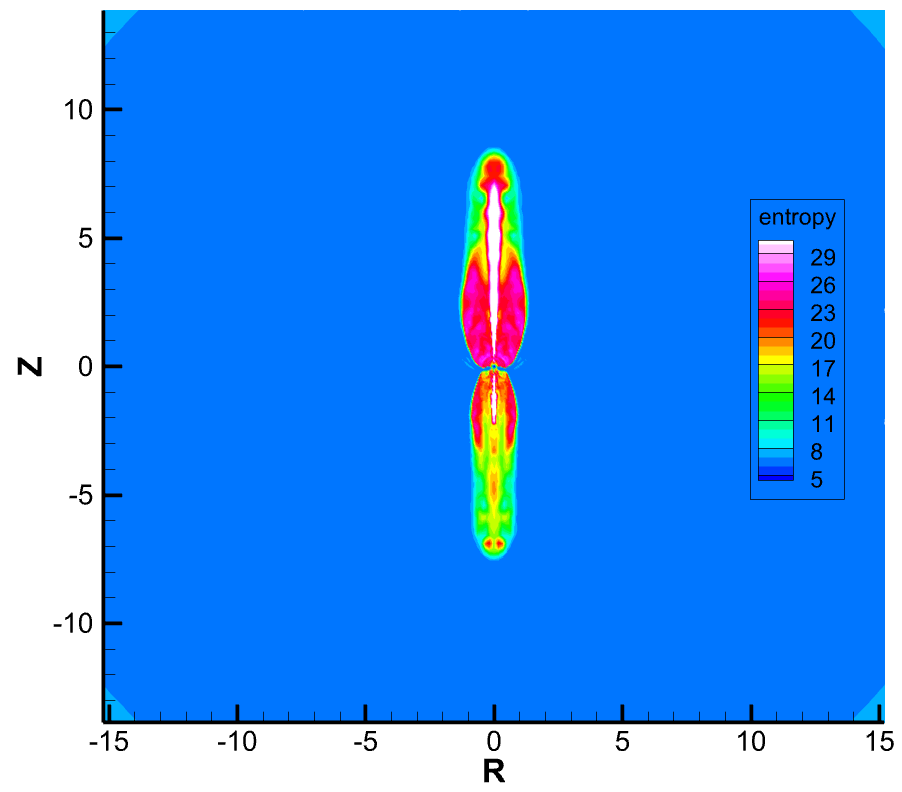 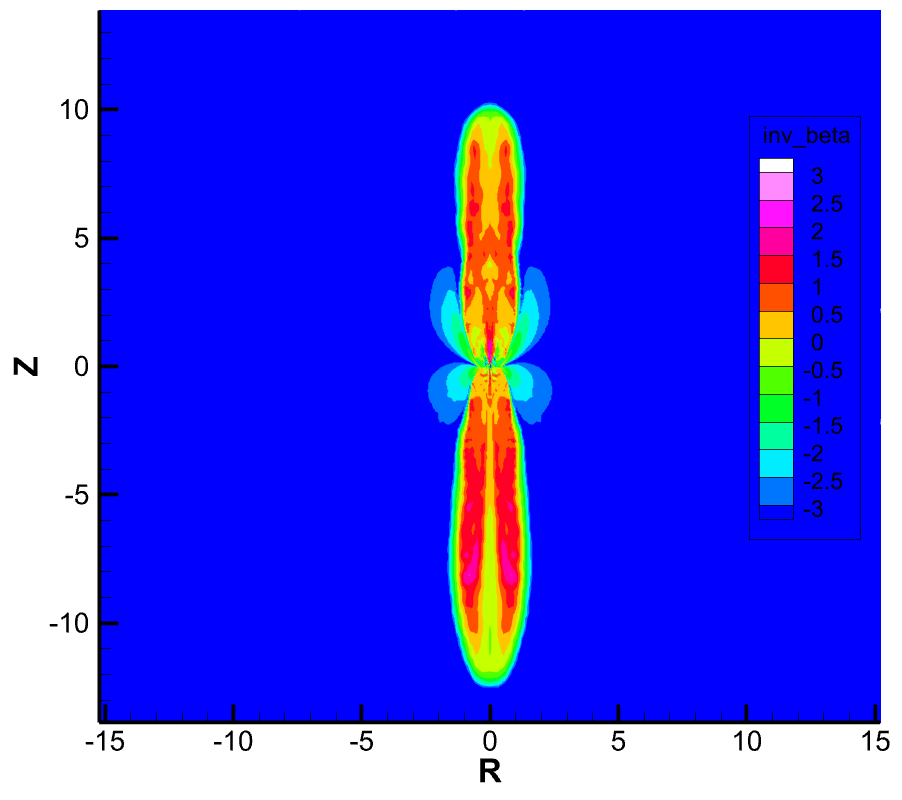 DQ-1e12 at time = 315 ms p.b.
DT-6e10 at time = 625 ms p.b.
DT-1e12 at time = 440 ms p.b.
Do-3e10 at time = 807 ms p.b.
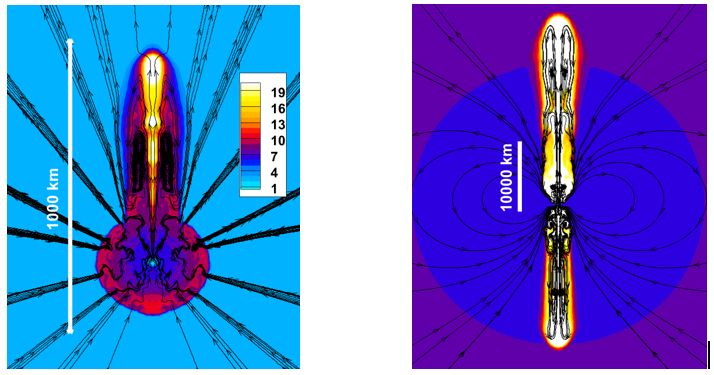 DQ-3e11 in dynamics at time = 84 ms pb (left, first jet is formed) and 894 ms pb (right, second jet is formed)
18
Kondratyev et al., Fluid Dynamics (2025)
Dependence on the progenitor mass
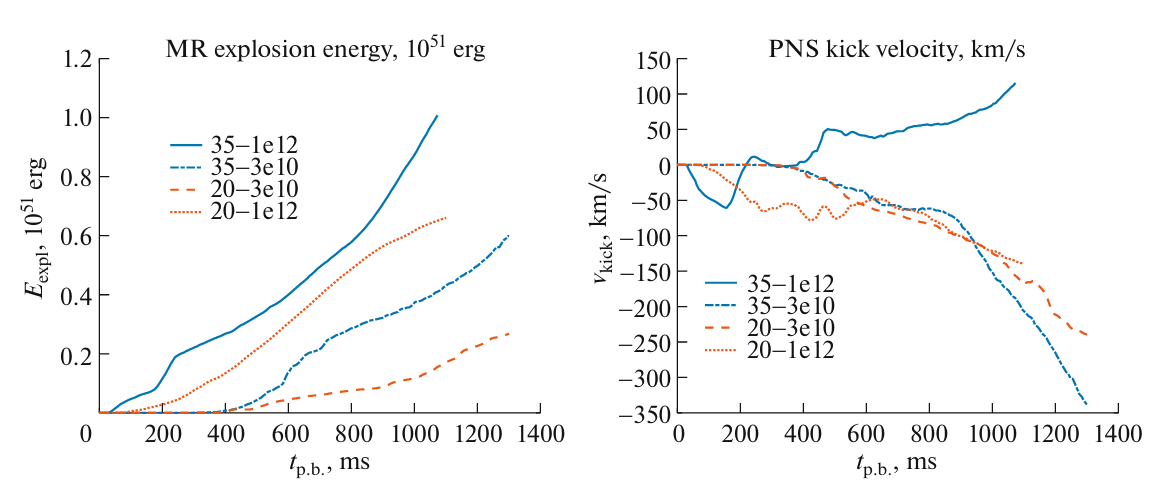 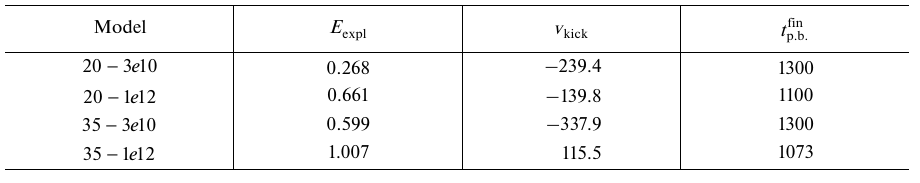 19
Dependence on the progenitor mass
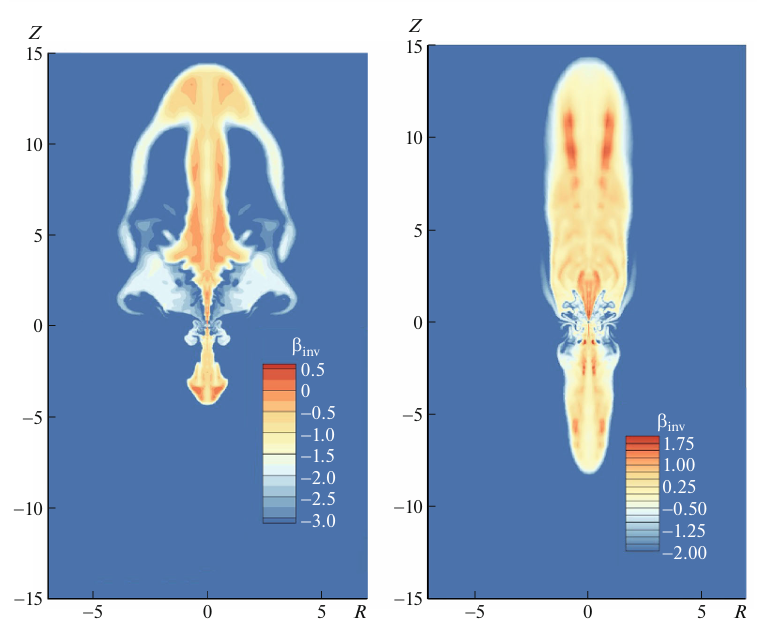 20-3e10, 1011 ms p.b.
20-1e12, 415 ms p.b.
20
Further work on the way to 3D MRSN models
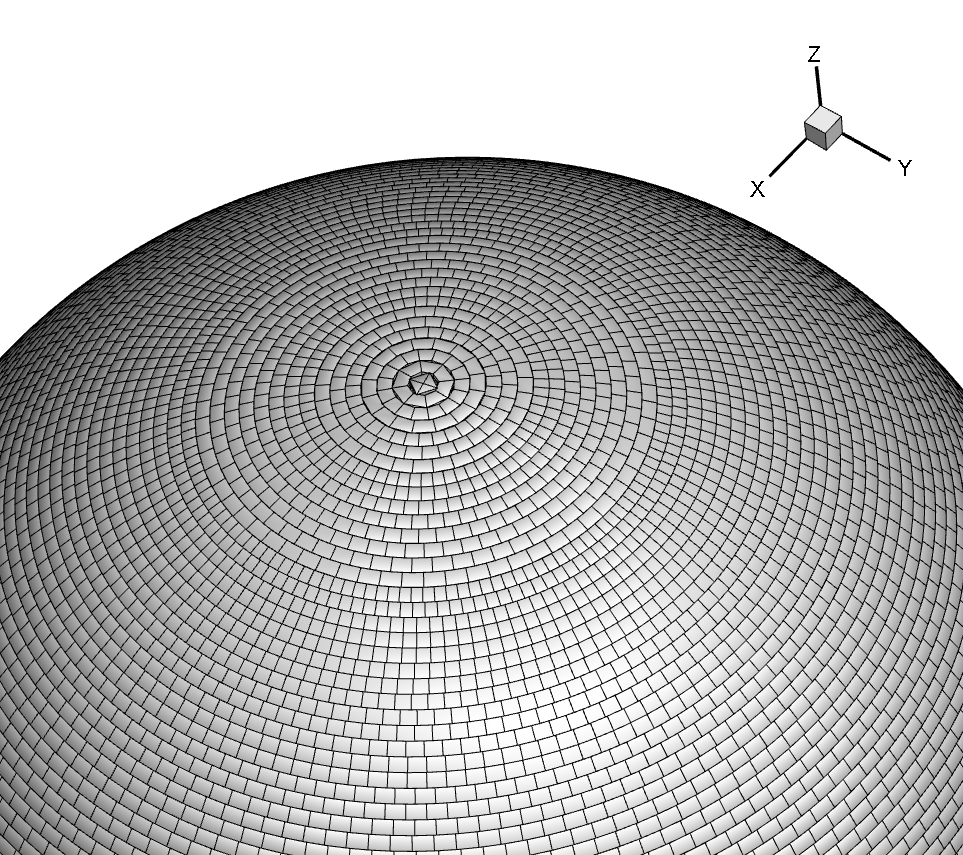 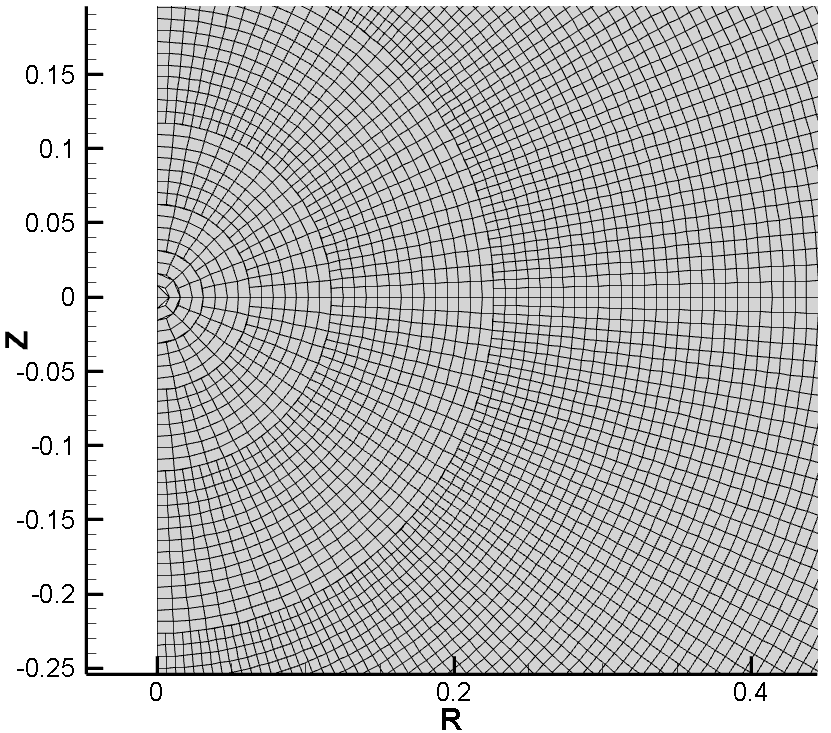 Developed features in 3D MHD code:
PLM, PPM (Mignone, JCP (2014)) and MP5 (Suresh & Huynh (1997)) spatial reconstructions + TVD Runge-Kutta methods in time (Shu & Osher (1988))  
HLL-family methods for fluxes calculation (Harten, Lax & Van Leer, SIAM Review (1983); Miyoshi & Kusano, JCP (2005))
“Dendritic grid” usage (Skinner et al, ApJ Suppl (2019)) to avoid stringent CFL condition near the axis (SMR-like derefinement, ~x1000 speed-up)
Quasi-Lagrangian method with moving grid for differential rotation, as in “DISCO” code (Duffel, ApJ Suppl (2016))
MHD-scheme utilizes GLM-type divergence cleaning (Dedner et al, JCP (2002)) in its Galilean-invariant form (“GIZMO” code by Hopkins & Raives, MNRAS (2016)) 

Hybrid Coarray Fortran/OpenMP parallelization (for 3D simulations and 2D MRI-resolving models)
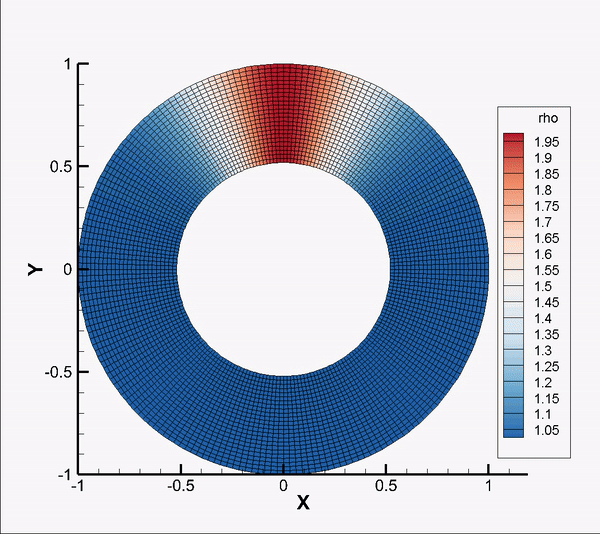 Fig.: example of computational grid
21
Further work on neutrino supported NS kick
22
Заключение
Спасибо за внимание! 
23
Add.: Neutrino physics – leakage scheme
24
Add.: Microprocesses with electron (anti-) neutrinos (O’Connor & Ott (2010))
Free emission (optically thin medium) – 
Beta-captures of electrons (neutrino) and positrons (anti-neutrino) by nucleons (Rosswog & Liebendorfer (2003))
“thermal” processes – pair annihilation, plasmon decay, photoproduction (Schindler et al (1987))
Neutrino diffusion (opacity sources, optically thick medium) –
Absorption on nucleons
Elastic scattering on nucleons and nuclei
Neutrino heating above the neutrinosphere (optically thin medium) –
Absorption of neutrino by neutron
Absorption of antineutrino by proton
25
Add.: Numerical technique – методы Годуновского типа
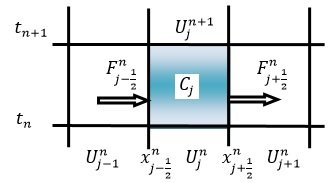 Разработаны для решения уравнений сжимаемых сплошных сред в форме законов сохранения (С.К. Годунов, Мат.Сборник (1959))
 Уравнения рассматриваются в терминах эволюции интегральных величин (массы, импульса, энергии и т.д.) внутри расчетных ячеек (конечных объемов)
Между ячейками возникают состояния, которые можно трактовать как произвольные разрывы => для вычисления потоков величин между ячейками решается задача Римана 
Возможны модификации на более высокие порядки при использовании кусочно-полиномиальных расширений (оригинальный метод Годунова работает с кусочно-постоянными профилями и имеет первый порядок точности)
Очень популярны в астрофизике
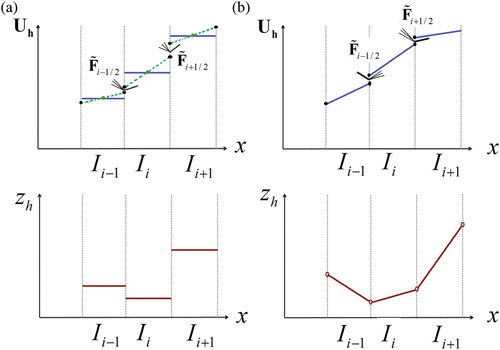 26
Add.: MHD-test 1 – magnetized blast wave
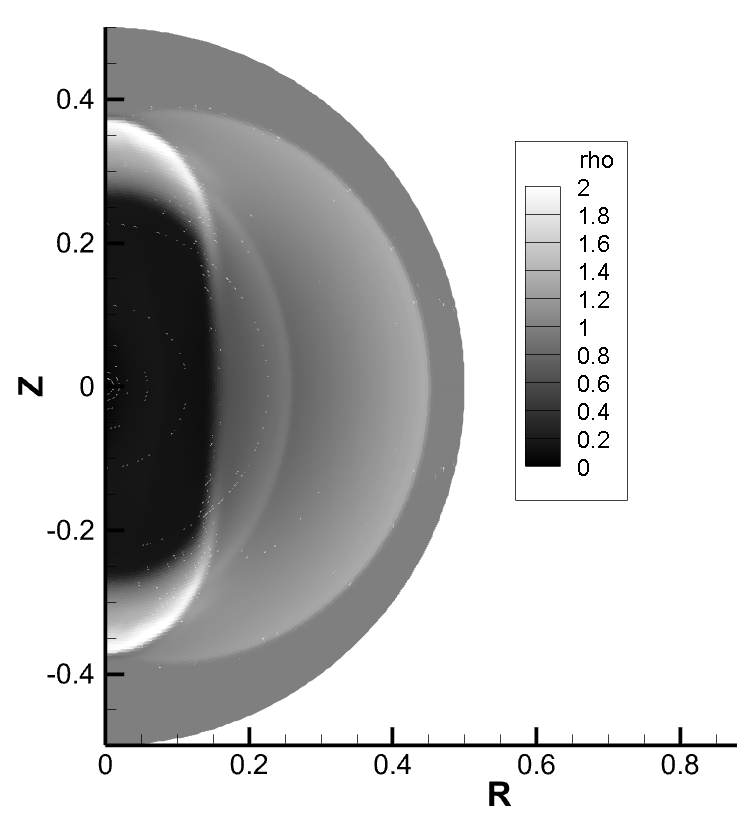 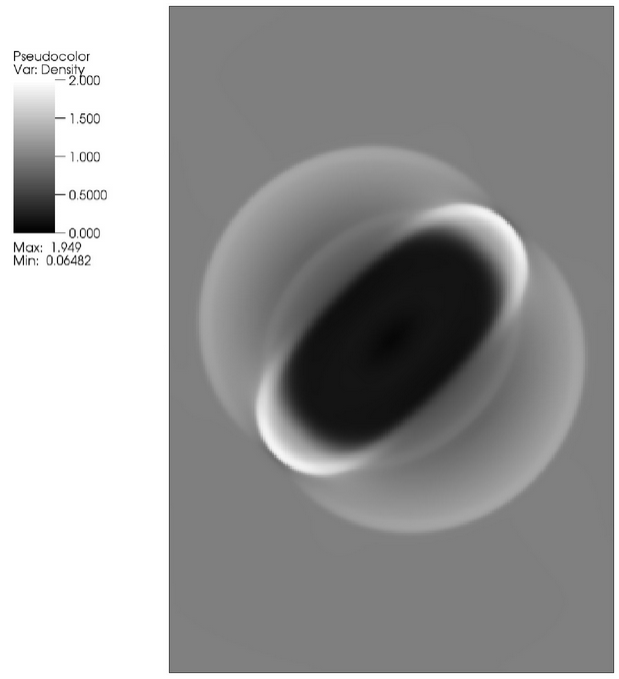 27
Add.: MHD-test 2 – Orszag-Tang vortex problem
https://flash.rochester.edu/site/flashcode/
user_support/flash_ug_devel/node188.html (512x512)
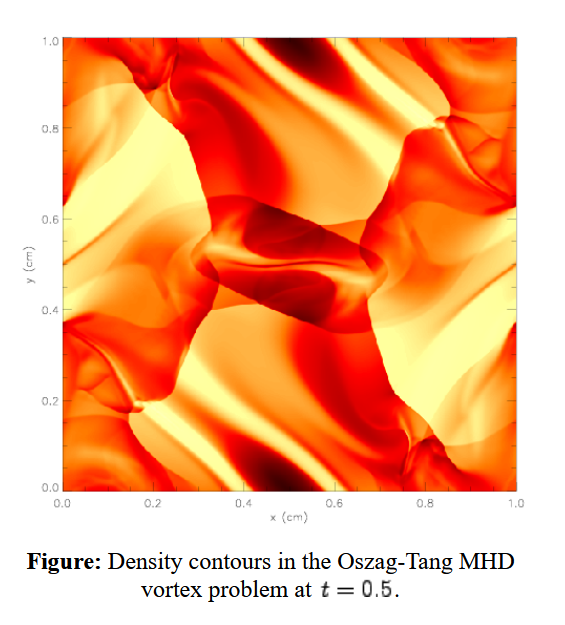 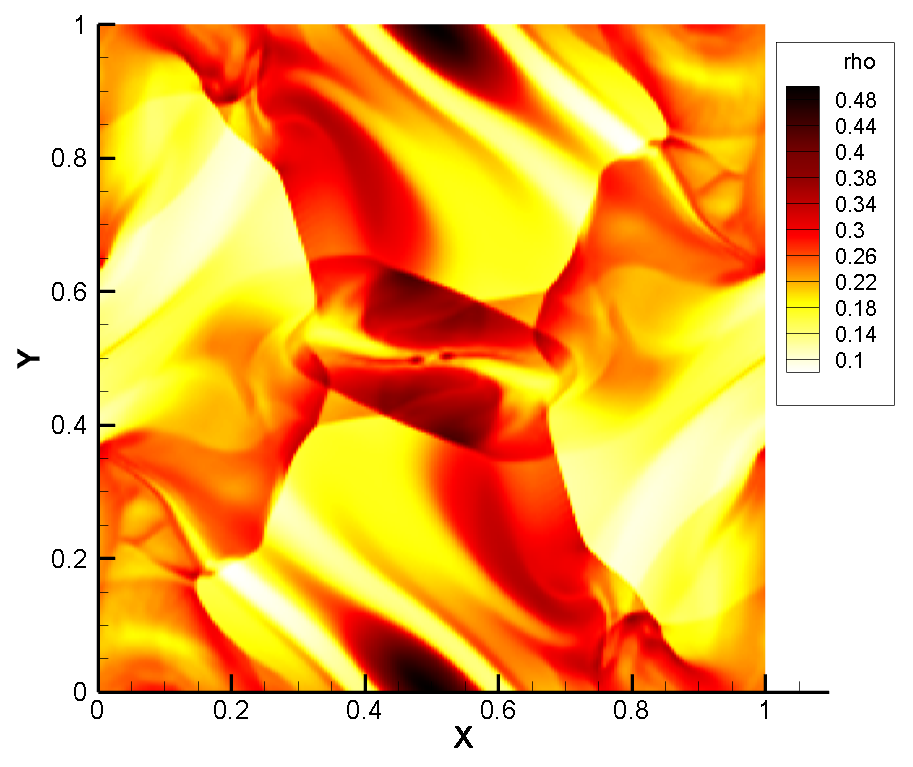 28